АНАЛИЗработы с обращениями граждан в Главном управленииМЧС России по Ханты-Мансийскому автономному округу – Югреза 1 полугодие 2022 года
В соответствии со статьей 2 Федерального закона от 2 мая 2006 года №59-ФЗ «О порядке рассмотрения обращений граждан Российской Федерации» граждане имеют право обращаться лично, а также направлять индивидуальные и коллективные обращения, включая обращения объединений граждан, в том числе юридических лиц, в государственные органы, органы местного самоуправления и их должностным лицам, в государственные и муниципальные учреждения и иные организации, на которые  возложено осуществление публично значимых функций, и их должностным лицам.
        Обращения граждан представляют собой источник информации о реальных потребностях населения, поэтому своевременное принятие решений по обращениям граждан способствует повышению качества, доступности, комфортности и оперативности предоставления государственных услуг, кроме того, работа с обращениями граждан является одним из самых эффективных инструментов формирования положительного имиджа Главного управления.
         Работа с обращениями граждан в Главном управлении МЧС России по Ханты-Мансийскому автономному округу – Югре (далее – Главное управление) строится в соответствии с Федеральным законом от 2 мая 2006 года №59-ФЗ «О порядке рассмотрения обращений граждан Российской Федерации», Регламентом  Министерства Российской Федерации по делам гражданской обороны, чрезвычайным ситуациям и ликвидации последствий стихийных бедствий,   утвержденным  приказом   МЧС    России от    02.09.2014   № 484, с приказом МЧС России от  29.12.2021 № 933 «Об организации работы по рассмотрению обращений граждан в системе Министерства Российской Федерации по делам гражданской обороны, чрезвычайным ситуациям и ликвидации последствий стихийных бедствий».
За  1 полугодие 2022 года в Главное управление 
поступило - 1023  обращений граждан (АППГ – 564)




из них
Статистика обращений граждан по темамза 1 полугодие 2022 и 1 полугодие 2021 г.г.:
В 1 полугодии 2022 года Главным управлением 
было обеспечено своевременное рассмотрение обращений граждан, 
без нарушений установленных сроков, так:
В срок 
до 5 дней заявителям было направлено 
- 61 ответ
Рассмотрено обращений структурными подразделениями Главного управления:
Проведена работа
На официальный сайт Главного управления в раздел за 1 полугодие 2022 год  поступило 1023 обращений граждан, что на 55,1% больше, чем в 1 полугодии 2021 года (АППГ – 564). Из них в электронном виде поступило 939 обращений (АППГ – 495), в письменном виде 84 (АППГ-69). Из чего следует, что заявители стали активнее пользоваться электронной формой обращения, размещенной на сайте Главного управления.
621  обращение от общего количества обращений за 1 полугодие  2022 года поступило по запросам  сведений  о наличии маломерных судов в рамках процедуры банкротства. Надо отметить, что запросы конкурсных управляющих исполняются государственными органами в соответствии с Федеральным законом от 26.10.2002 № 127-ФЗ «О несостоятельности (банкротстве)» и не попадают под сферу применения Федерального закона от 26.05.2006 № 59-ФЗ «О порядке рассмотрения обращений граждан Российской Федерации». Сервис для направления обращений граждан, размещенный на сайте МЧС России, предназначен для подачи обращений (предложений, заявлений, жалоб) граждан в соответствии с нормами Федерального закона от 26.05.2006 № 59-ФЗ «О порядке рассмотрения обращений граждан Российской Федерации». Но поскольку размещенные на сайте обращения автоматически попадают в раздел «обращения» системы электронного документооборота Главного управления и в данном разделе не предусмотрено функции «отказать» или «перенаправить» они регистрируются автоматически как обращения. 
261 обращение поступило по вопросам о соблюдении требований пожарной безопасности,   51  обращение по вопросам кадровой работы,  32 обращения по вопросам пожаротушения, 15 обращений по вопросам гражданской защиты населения, 8 обращений по финансовым  вопросам,  12 обращений по материально-техническому обеспечению (5 из них касающихся жилищных вопросов), 6 обращений по разъяснению норм Федерального закона от 02.05.2006 года № 59-ФЗ, ответы даны отделением по работе с обращениями граждан,  6 обращений по юридическим вопросам, 5 обращения касались вопросов центра управления в кризисных ситуациях, 6 анонимных обращения были оставлены без ответа.
Проведена работа
Работа с обращениями граждан, поступившими в адрес Главного управления,  с 01.04.2020 ведется отделением по работе с обращениями граждан. Установлена ответственность должностных лиц Главного управления за несвоевременное и неполное рассмотрение вопросов, поднимаемых в обращениях граждан.
        Согласно приказа Главного управления от 01.06.2022 № 542 «Об организации личного приема граждан в ежедневном режиме в Главном управлении Министерства Российской Федерации по делам гражданской обороны, чрезвычайным ситуациям и ликвидации последствий стихийных бедствий по Ханты-Мансийскому автономному округу – Югре» работниками отделения проводится ежедневный прием граждан. Также, при входе в здание  Главного управления, в доступном для граждан месте,  установлен почтовый ящик для письменных обращений граждан. 
         В 1 полугодии 2022 года на личный прием к начальнику Главного управления обратилось  9 человек. Из них напрямую приняты начальником Главного управления 4 гражданина.  5 граждан обратилось через приемную Президента Российской Федерации в Ханты-Мансийском автономном округе – Югре. Все обращения, поступившие в адрес начальника Главного управления, всесторонне рассмотрены и ответы заявителям направлены в срок.   Информация о часах приема по личным вопросам начальником Главного управления и его заместителями размещена на официальном сайте Главного управления, а также на стенде на первом этаже в помещении для приема граждан.
         С 1 сентября 2016 года в Главном управлении,  на постоянной основе,  организован личный прием граждан в рамках выполнения решения рабочей группы при Администрации Президента Российской Федерации по координации и оценке работы с обращениями граждан и организаций в электронном виде с использованием сегмента единой сети по работе с обращениями граждан (ССТУ.РФ), на данном сервере работу ведут должностные лица, закрепленные приказом Главного управления  от 21.01.2022 № 52 «О назначении ответственных должностных лиц по обеспечению  работы на информационном ресурсе ССТУ.РФ» Через Сетевой справочный телефонный узел (ССТУ.РФ) в 1 полугодии 2022 года поступило 957 (АППГ-275) обращений граждан. Обращения, поступившие через ССТУ.РФ за 1 полугодие 2022 год отработаны и закрыты без нарушения сроков. Подготовлено 24 отчета-презентации по работе ССТУ.РФ.
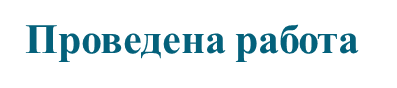 Работниками отделения по работе с обращениями граждан ведется работа в рамках выполнения приказа  Главного управления от 20.04.2022   № 381 «Об организации рассмотрения жалоб, поступающих в федеральную государственную информационную систему, обеспечивающую процесс досудебного (внесудебного) обжалования решений и действий (бездействия), совершенных при предоставлении государственных услуг в Главном управлении МЧС России по Ханты-Мансийскому автономному округу – Югре на портале Госуслуги в разделе «Досудебное обжалование», за 1 полугодие 2022 года поступило 8 жалоб, из них 6 жалоб по вопросам компетенции государственной инспекции по маломерным судам, 2 жалобы по вопросам надзорной деятельности. 7 жалоб рассмотрено, ответы заявителям направлены в срок, 1 обращение находится на рассмотрении. 
Заключено  Соглашение о взаимодействии между Уполномоченным по правам человека в Ханты-Мансийском автономном округе – Югре и Главным управлением Министерства Российской Федерации по делам гражданской обороны, чрезвычайным ситуациям и ликвидации последствий стихийных бедствий по Ханты-Мансийскому автономному округу – Югре от 05.04.2022 № 21/18. 
22.06.2022 принято участие в коллегии Главного управления, где рассматривался вопрос об итогах работы с обращениями граждан Главного управления за 1 полугодие  2022.
 Подготовлен приказ Главного управления от 19.04.2022 № 370 «Об утверждении Порядка работы с обращениями граждан в Главном управлении Министерства Российской Федерации по делам гражданской обороны, чрезвычайным ситуациям и ликвидации последствий стихийных бедствий по Ханты-Мансийскому автономному округу – Югре»,  в рамках выполнения п. 1 раздела 6 решения коллегии Главного управления от  30.03.2022 года № РКК-228-2 «Об исполнительской дисциплине в Главном управлении за 1 квартал 2022 года» .
Проведена работа
Организация работы с обращениями граждан в Главном управлении находится под пристальным вниманием руководства Главного управления.
Все обращения,  поступившие в Главное управление в 1 полугодии  2022 года,  подлежали объективному и всестороннему рассмотрению в соответствии с Федеральным законом от 02.05.2006 № 59-ФЗ «О порядке рассмотрения обращений граждан Российской Федерации». 
На все обращения даны ответы, включающие в себя результаты рассмотрения обращения и принятое по нему решение в установленный законодательством срок, нарушений сроков не допущено. 
С 05.03.2022 по 21.03.2022 была проведена проверка Главного управления прокуратурой Ханты-Мансийского автономного округа – Югры, в ходе которой  нарушений  закона не выявлено.

Число обращений увеличилось на 55,1 % по сравнению с аналогичным периодом прошлого года.